莫达非尼胶囊
湘北威尔曼制药股份有限公司
目
CONTENTS
录
01
药品基本信息
02
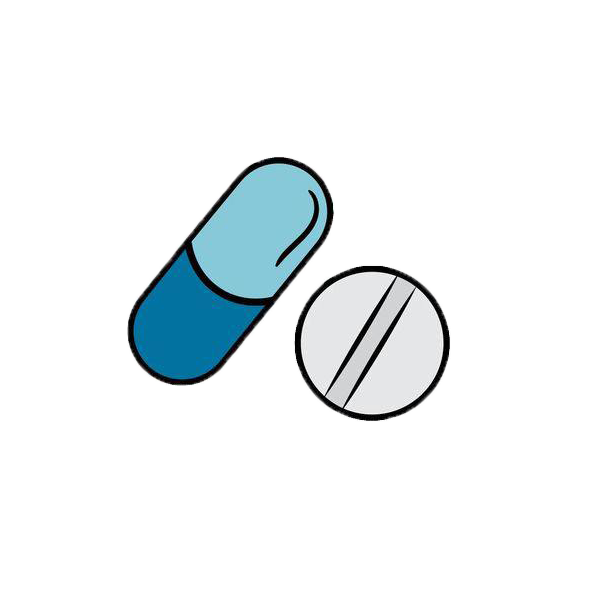 安全性
03
有效性
04
创新性
05
公平性
01
药品基本信息
通用名： 莫达非尼胶囊。
注册规格： 100mg/粒，200mg/粒。
中国大陆首次上市时间： 2017年11月21日。
目前大陆地区同通用名药品的上市情况：共1家。
全球首个上市国家/地区及上市时间：原研药于1994年在法国上市。
是否为OTC药品： 否。
参照药品建议：国内无参照药，参照原研在
      美国FDA批准并且国家药监局批准的参比制
      剂200mg的价格：68.45美元/片。
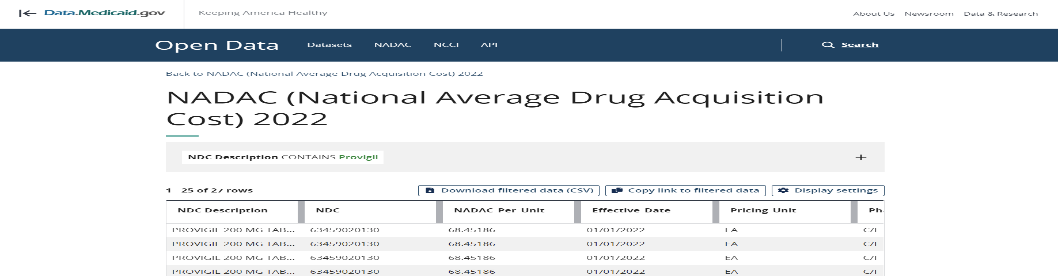 01
药品基本信息
疾病基本情况
中国医师协会睡眠医学专业委员会在成人阻塞性睡眠呼吸暂停（OSA）多学科诊疗指南中指出〖精神科、睡眠中心等临床多学科〗OSA是一种以睡眠打鼾伴呼吸暂停和日间思睡为主要临床表现的睡眠呼吸疾病，患病率为2%～4%，而在临床上诊治不足5%-10% 1，患者日间嗜睡导致的神情萎靡和猝倒等临床症状给患者日常生活和工作带来极大影响，甚至危及患者人身安全1。
OSA可引起间歇性低氧、高碳酸血症以及睡眠结构紊乱，并可导致高血压、冠心病、心律失常、脑血管病、认知功能障碍、2型糖尿病等多器官多系统损害。国内20家医院数据研究表明，未经治疗的重度OSA患者病死率比普通人群高3.8倍2、3， 此外，OSA人群发生卒中的概率是对照组的4.33倍2、3 ，病死率是对照组的1.98倍2、3 ，OSA对身体多个系统都会造成损害，是一种名副其实的全身性疾病，因此，对于OSA对身体危害的广泛性和严重性，医师，患者及全社会都应予以重视。
2011年美国心脏及卒中协会已将OSA列为卒中一级预防的危险因素，国内在《阻塞性睡眠呼吸暂停与卒中诊治专家共识》指出：OSA是卒中主要危险因素，超过71%的急性卒中患者存在OSA。我国目前有卒中患者超过700万，每年新发病例100万～200万，年病死率为(58～142)∕10万左右，由此造成的经济损失约100亿元。有充分证据表明，50%～70%卒中患者存在与睡眠相关的呼吸障碍，其中90%患者为OSA。卒中合并OSA者的神经功能缺损严重，住院及康复时间长，卒中复发及病死率增加4。
适应症 : 本品适用于阻塞性睡眠呼吸暂停引起嗜睡的成年患者的促醒。
：仅用于成人治疗。口服。一次200mg，一日一次，早上服用。
用法用量
1，中国医师协会睡眠医学专业委员会   成人阻塞性睡眠呼吸暂停多学科诊疗指南 中华医学杂志2018年6月26日第98卷第24期 Natl Med  J China,26,2018,Vol ,98,No,242
2,中华医学会呼吸病学分会睡眠呼吸疾病学组，睡眠呼吸暂停人群高血压患病率的多中心研究（J）.中华结核和呼吸杂志2007,30，（12:894-987，D0I:10,3760/j,issn:1001-0939.2007.12.007）
3.SutherLand K,Cistulli PA.Recent  advances in obstructive  sleep apnea pathophysiology and  treatment (J),Sleep Biol Rhythm, 2015,13(1):26-40
4、阻塞性睡眠暂停与卒中诊治专家共识  中国呼吸与危重监护杂志2014年9月第13卷第5期 http:www.cjrccm.com
01
药品基本信息
未满足的治疗需求：








大陆地区发病率： 2%~4%
年发病患者总数： 300万人左右
1、阻塞性睡眠呼吸暂停综合征发病率较高，莫达非尼胶囊上市之前国内一直缺乏有效的药物来治疗。 CDE技术审评报告确认莫达非尼在国外进行过系统的临床研究，国内也做了大量的临床研究，是国内唯一批准治疗OSA促醒药物来治疗日间嗜睡症状的首选用药【I级推荐，A级证据】, 填补了在治疗OSA疾病领域临床用药空缺，本品安全有效性明确，属于目前国内临床急需的药物。国防意义重大，莫达非尼是一种安全、高效的促醒剂越来越受到各国军队的重视，在国外军队是作为战备值勤和抗疲劳常见必须药品1 。
2、CDE技术审评报告确认美国FDA已批准莫达非尼治疗发作性睡病，是治疗发作性睡病日间嗜睡症状首选药物。2022年6月广东省药学会已发布的国内超说明书用药目录中莫达非尼用于发作性睡病超说明书用药。
3、莫达非尼是精神类药品，国内的《精神病学》人卫教材从第4版至最新第8版一直在全面阐述莫达非尼在治疗发作性睡病日间嗜睡、OSA患者的促醒首选用药，为精神科常用药品。
4、在最新治疗新型冠状病毒肺炎（COVID-19合并OSA疾病时出现疲劳，嗜睡等精神症状一线治疗用药)2。
1.新型中枢振奋药 中国新药杂志  2006年第五卷第2期
2.苏兵, 宋岩, 胡克. 新型冠状病毒肺炎疫情常态化防控下对阻塞性睡眠呼吸暂停的管理策略 [J] . 中华结核和呼吸杂志, 2021, 44(8) : 741-745. DOI: 10.3760/cma.j.cn112147-20210104-00011.
02
安全性
不良反应情况
安全性方面
目前目录内无治疗药物治疗阻塞性睡眠呼吸暂停（OSA）的促醒治疗用药，莫达非尼胶囊是国内唯一批准治疗OSA的促醒药物。能安全有效治疗OSA患者白天嗜睡。OSA患者日间不能保持清醒或者警醒状态，出现无法遏制的睡眠发作和猝倒，反应下降，记忆力减退，甚至语言失常，严重干扰正常生活和工作。
国外文献对超过3500例的病人作了莫达非尼安全性评价。在临床试验中，莫达非尼通常耐受性较好，大多数不良反应为轻度至中度。最常见的不良反应是：头痛、恶心、精神紧张、鼻炎、腹泻、背痛、焦虑、失眠、头晕、消化不良等。

我司在国内完成的209例随机对照临床试验，结果试验组出现14例（13.33%）16件（15.24%）不良事件，表现为头痛、恶心、口干等，程度为轻度或中度；国内临床实验中发现的不良反应基本与国外一致。

莫达非尼为中枢α1受体激动剂，临床剂量下几乎没有周围神经的不良反应，不会对正常睡眠产生影响，同传统的中枢兴奋药咖啡因及苯丙胺类相比无明显不良反应及成瘾性。
临床指南/诊疗规范推荐
03
有效性
莫达非尼的临床研究表明，莫达非尼与安慰剂相比，试验组和对照组综合疗效总有效率分别为80.2%和45.0%，试验组明显优于对照组，差异有统计学意义（P＜0.005)。对阻塞性睡眠呼吸暂停导致的白天过度嗜睡患者具有更好的促醒作用，通过增强警觉力减少嗜睡、提升能量级别消除疲劳；同时，莫达非尼更好的缓解卒中相关的日间嗜睡，能显著降低卒中导致的疲劳程度。此外，莫达非尼能增强睡眠剥夺的健康受试者的认知能力，维持警觉性、逻辑推理和短时记忆。
与研究药品疗效比较
国际、国内循证医学指南共识推荐如：《2021中枢嗜睡障碍的治疗美国睡眠医学会临床实践指南》、 《2022中国发作性睡病诊断与治疗指南》 1 《2018成人阻塞性睡眠呼吸暂停多学科诊疗指南2 《2007美国睡眠医学会AASM指南》、《2020慢性意识障碍诊断与治疗中国专家共识》、《2007美国国防部卒中康复指南》、《2010世界生物精神病学联合会指南》《2016版原发性胆汁肝硬化诊断和治疗共识》《2018妊娠期阻塞性睡眠呼吸暂停低通气综合征临床诊治专家共识》《2016阻塞性睡眠暂停与卒中诊治专家共识》等等
1，中华医学会神经病学分会睡眠障碍学组  中华神经科杂志2022年5月第55卷第五期 Ch J Neurol,May 2022,Vol 55,No,5
2，中国医师协会睡眠医学专业委员会  中华医学杂志2018年6月26日第98卷第24期 Natl Med  J China,26,2018,Vol ,98,No,242
03
有效性
《技术评审报告》中有效性的描述
莫达非尼由法国Laffon公司首先开发，在国外进行过系统的临床研究，并已在国外上市20多年，上市的国家包括欧洲、美国、日本和ICH国家等，目前仍是该适应症的首选药物，有效性数据充分。
国内试验结果显示：





审评认为，莫达非尼分散片药代及209例随机对照试验结果支持莫达非尼用于治疗嗜睡的疗效及安全性，等效性试验结果支持莫达非尼三种剂型的生物等效性。结合本品国外上市数据，目前资料可以评价莫达非尼胶囊安全有效用于治疗阻塞性睡眠呼吸暂停(OSA)的患者促醒。
等效性结果表明，口服200mg分散片、片、胶囊，三种制剂具有生物等效性
随机对照临床试验是以白天嗜睡评分（ESS）变化及变化率为主要疗效指标，结果显示每天口服200mg莫达非尼分散片治疗白天过度嗜睡的疗效明显优于安慰剂。
莫达非尼分散片药代参数Tmax为1.7～2.0小时，t1/2为14小时，Cmax及AUC与给药剂量呈线性相关，连续给药第3～4天莫达非尼血药浓度达稳态，未见体内蓄积，中国志愿者药代参数与国外药代参数基本一致。
04
创新性
优势
创新点
莫达非尼是一种新型的非苯丙胺类中枢神经系统振奋剂，是精神类药品的重大突破。莫达非尼胶囊是国内独家（全球独家剂型）用于阻塞性睡眠呼吸暂停（OSA）引起嗜睡的成年患者促醒的新药。
莫达非尼的关键技术研究及产业化课题（编号：2020ZX09301040）在国家“十三五”期间获得了国家卫健委“重大新药创制“科技重大专项支持。
莫达非尼胶囊是国内治疗阻塞性睡眠呼吸暂停（OSA）引起嗜睡成年患者的唯一促醒药物。在国际上是治疗发作性睡病的首选用药，能有效地缓解发作性睡病患者的嗜睡症状。
OSA疾病对社会经济影响巨大，每年所导致的日间嗜睡由此引起全身性疾病合并其它疾病治疗费用数十亿元。莫达非尼作为新型的促醒剂，保持日间的警觉醒，促进认知改善，能带来良好的临床价值和社会效益，是减少人体全身性疾病的发生和保障人身体多个系统的健康的保障性用药。
05
公平性
年发病患总数 300万人
临床管理难度
弥补药品目录短板
国内治疗阻塞性睡眠呼吸暂停引起嗜睡成年患者的促醒唯一药物，该药属于精神类药品，也是国外美国睡眠医学会发作性睡病指南的一线首选药物，弥补了医保目录内该治疗领域无药物可用的短板。
一日一次，依从性好，莫达非尼在国内是一类精神药品临床管理可控，要严格遵循《麻醉药品、精神药品处方管理规定》的条例使用，既能合理用药又能解决临床上对疾病的治疗需求。